O homo ludens
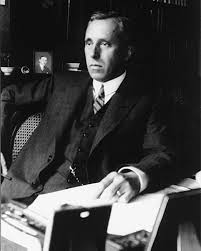 Johan Huizinga
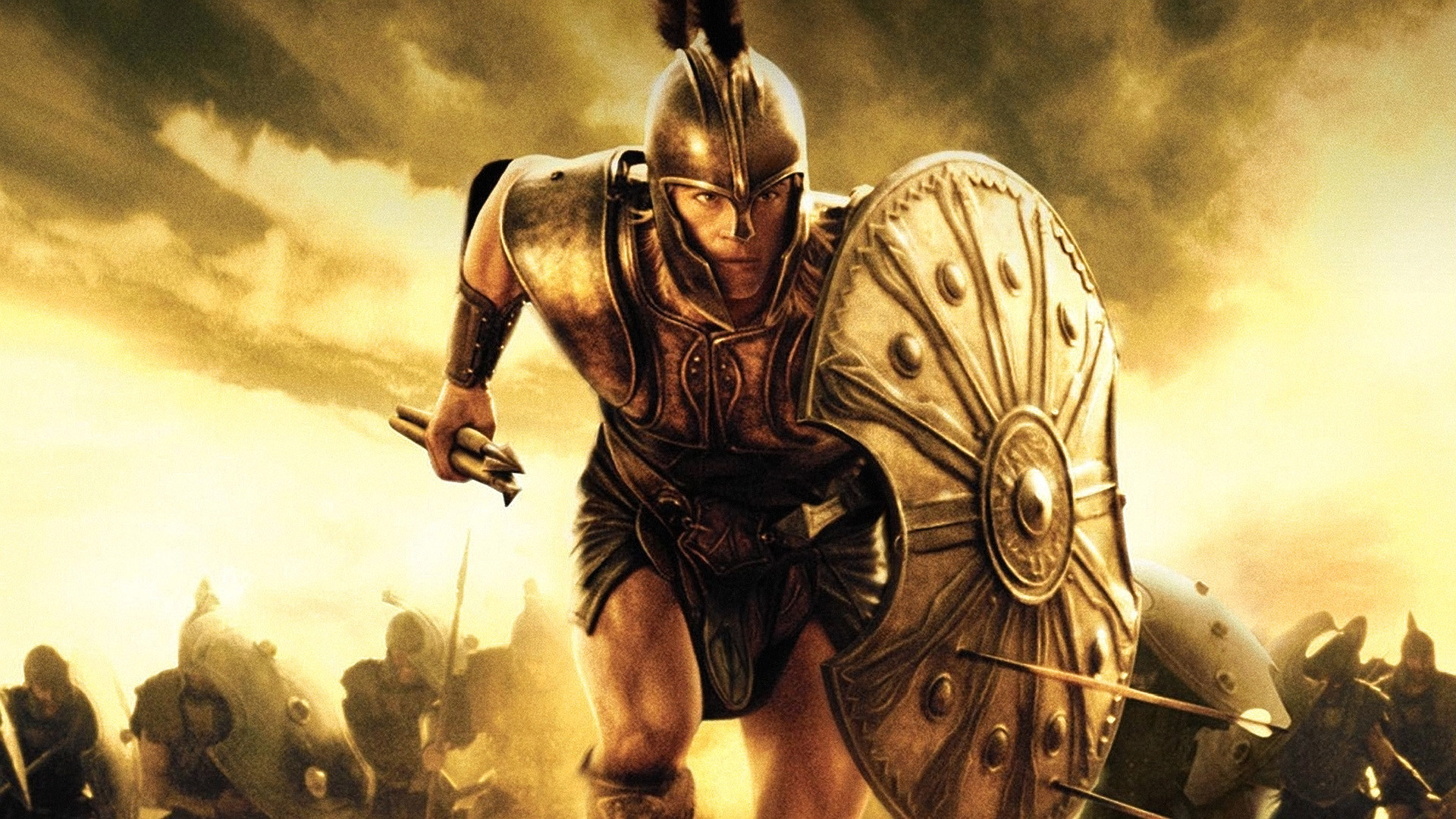 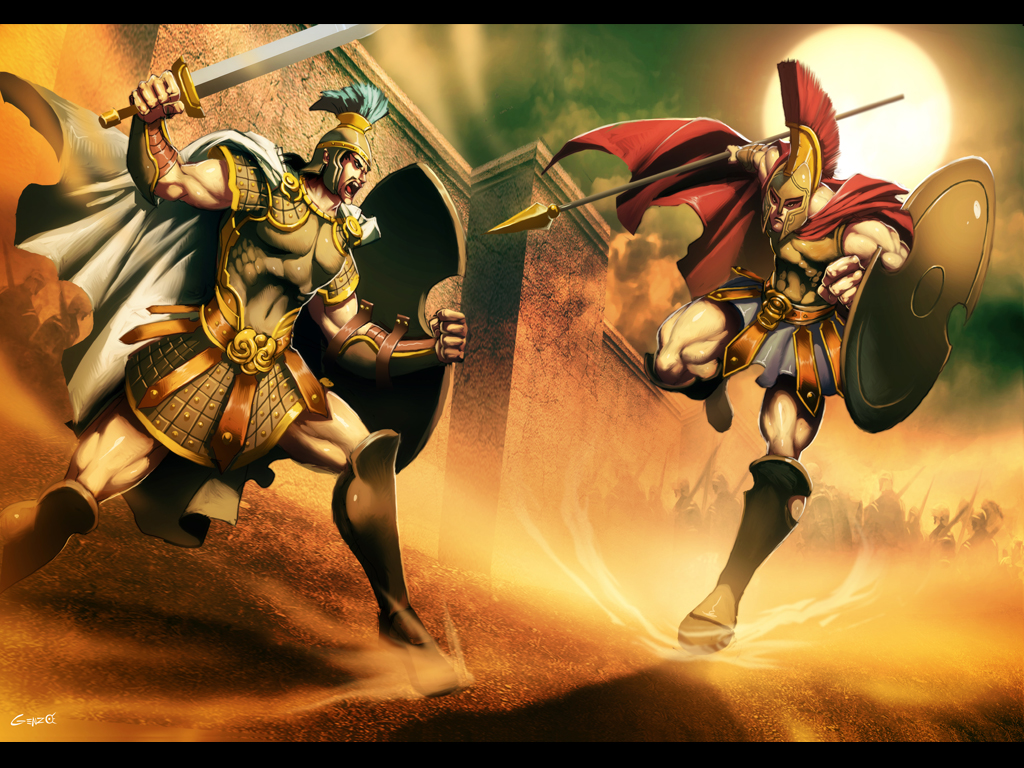 o jogo surge como elemento estrutural para que se possa estabelecer um possível elo entre o texto em prosa – que aparece com o advento do Romantismo – e o texto homérico – principalmente a Ilíada
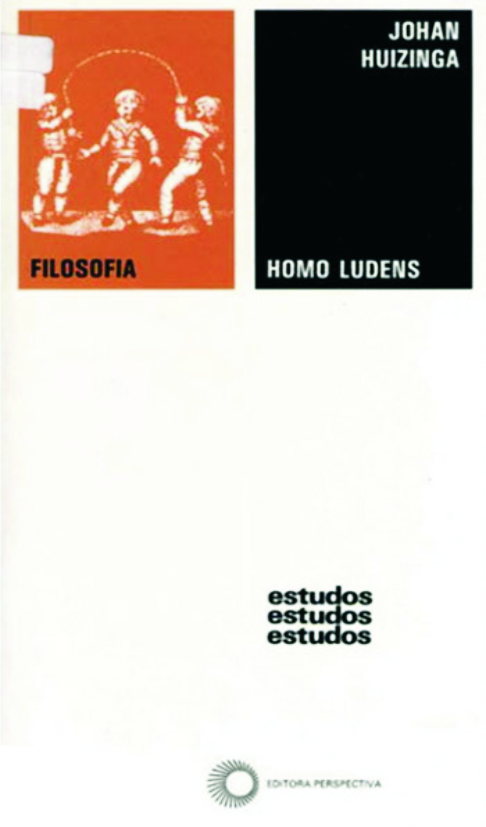 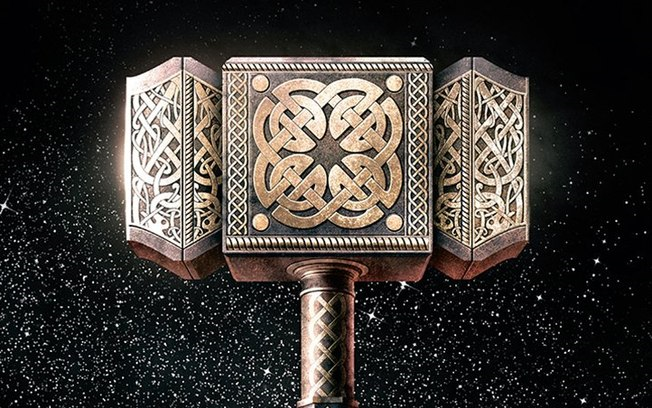 o jogo se baseia na manipulação de certas imagens, numa certa “imaginação” da realidade, transforma a realidade em imagens
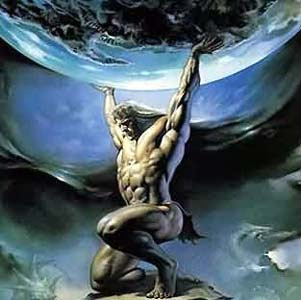 jogando com as palavras, transformando realidade em “imaginação”, o homem sempre buscou, através do mito, explicação para dar conta do mundo
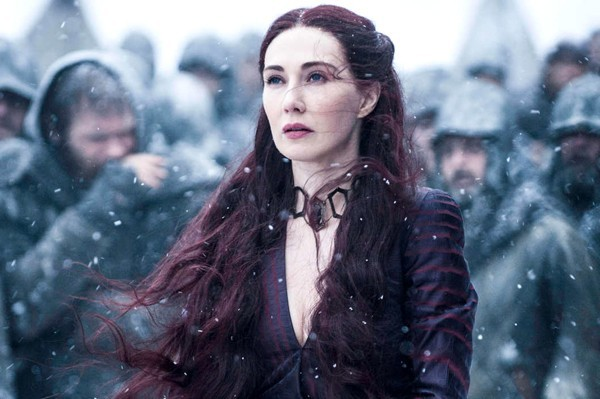 Conhecida por seus poderes de sedução e manipulação, essa foi a bruxa que deu à luz uma sombra demoníaca que assassinou Renly Baratheon
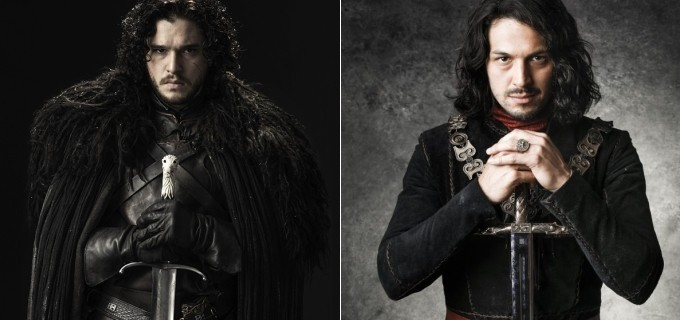 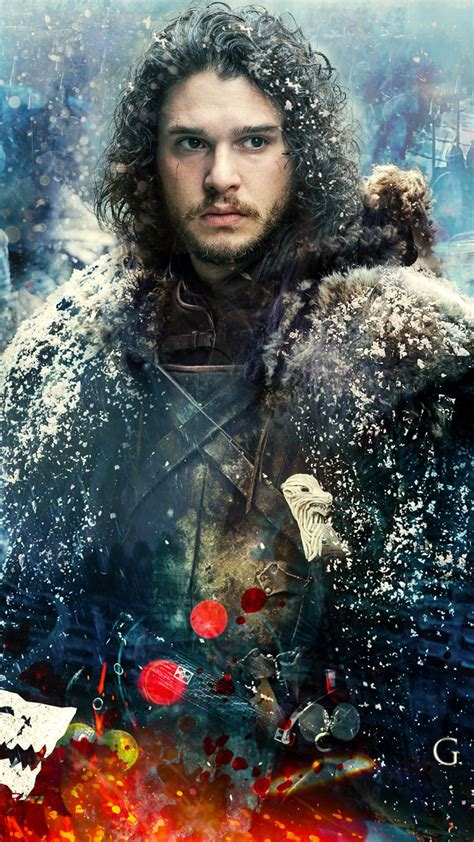 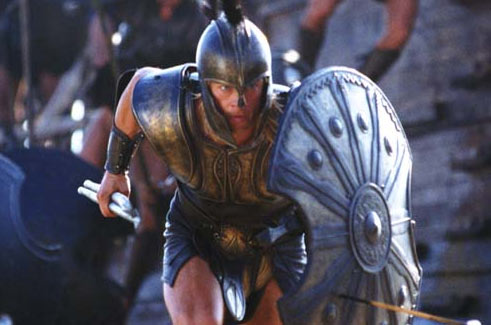 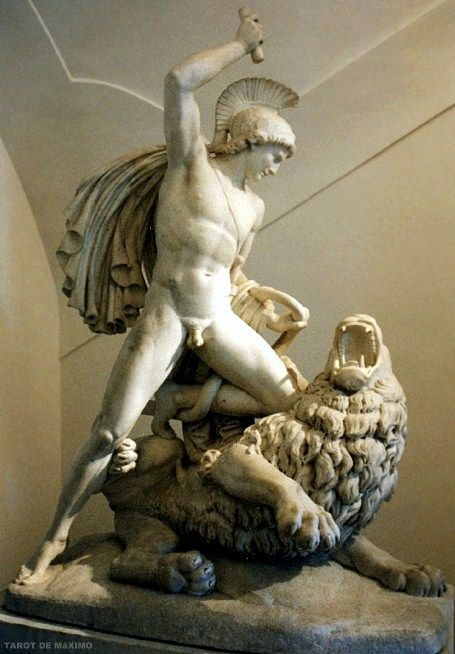 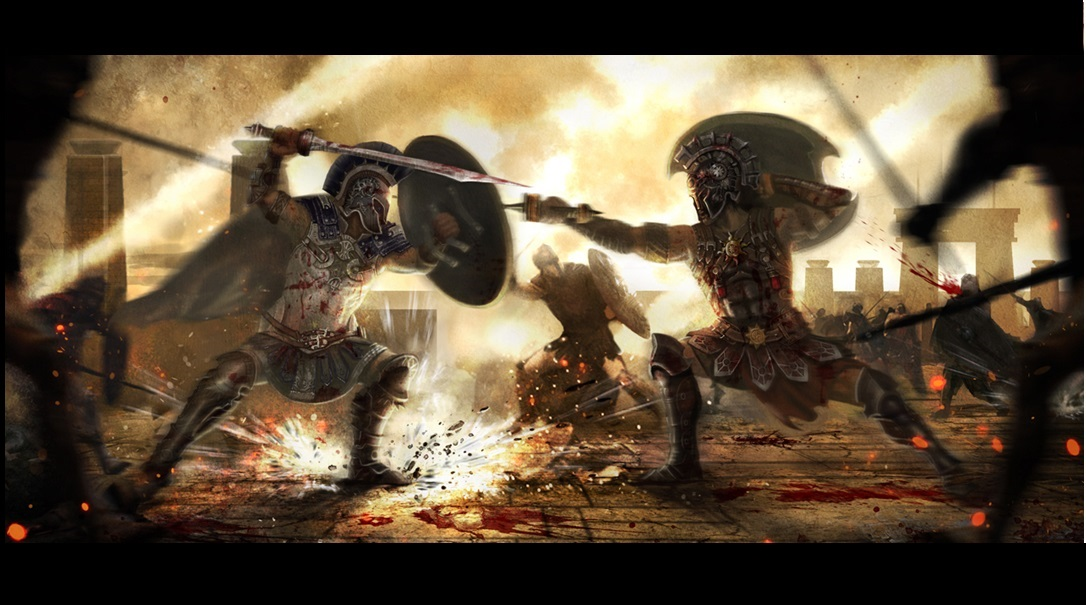 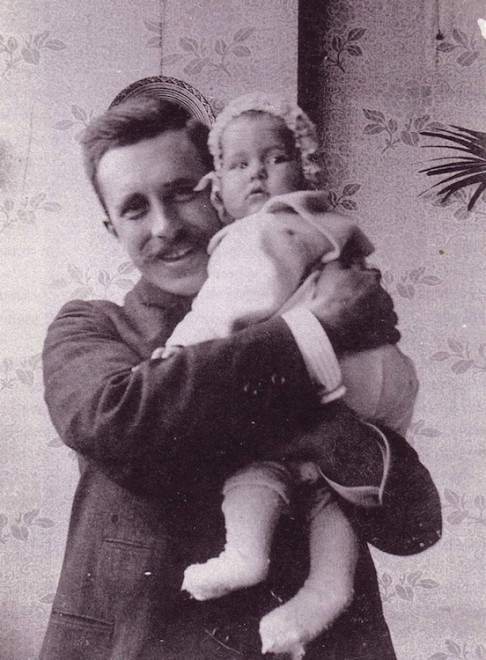 Johan Huizinga foi professor e historiador neerlandês, conhecido por seus trabalhos sobre a Baixa Idade Média, a Reforma e o Renascimento.

Nascimento: 7 de dezembro de 1872, Groninga, Países Baixos / Falecimento: 1 de fevereiro de 1945, De Steeg, Países Baixos
ALENCAR, José Martiniano de. Obra Completa. Rio de janeiro, GB: Aguilar, 1959. vol. 3.

BULFINCH, Thomas. O livro de ouro da mitologia: histórias de deuses e heróis. 34. reimp. Tradução David Jardim. Rio de Janeiro: Ediouro, 2006.

ECO, Umberto. “Huizinga e o jogo”. In: Sobre os espelhos e outros ensaios. Tradução de Beatriz Borges. Rio de Janeiro: Nova Fronteira, 1989.

HOMERO. Ilíada (em versos). 5. ed. Tradução de Carlos Alberto Nunes. Rio de Janeiro: Ediouro, 2000.

________. Odisseia (em versos). 2. ed. Tradução de Carlos Alberto Nunes. Rio de Janeiro: Ediouro, 2001.

HUIZINGA, Johan. Homo ludens: o jogo como elemento da cultura. Tradução: João Paulo Monteiro. 5. ed. São Paulo: Perspectiva, 2001. (Coleção Estudos; v. 4).

KOTHE, Flávio René. O herói. 2.ed. São Paulo: Ática, 2000. (Série princípios; v. 24).

SODRÉ, Muniz. Best-seller: a literatura de mercado. 2.ed. São Paulo: Ática, 1988. (Série Princípios; v. 14).
Referências